Cancer 
Lesson 5.4
What happens once cancer has been treated?
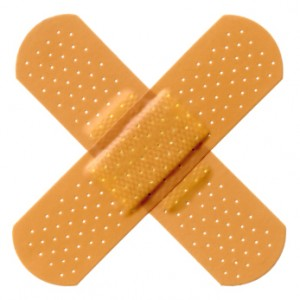 Do Now
Do cancer treatments eliminate all trace of disease? Why or why not?

Why do some tumors disappear forever and some tumors come back?
What happens after treatment?
Remission – the disappearance of all symptoms related to cancer.

Recurrence – the reappearance of symptoms caused by the original cancer or the spread of cancer to other organs.
The tumor after radiation treatment
The tumor has now had a course of targeted chemotherapy
Mutants that survive initial treatment may need different chemotherapy
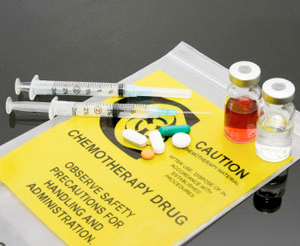 Activity
Your patient ten years on…..
 
What was the outcome?

How did the treatment affect the outcome?

If you knew then what you know now, would you have done anything differently?
When conventional treatment fails
Palliative Therapy
Alternative /Complementary therapy
Hospice care
Different ways to manage cancer symptoms
Palliative Therapy
Alternative /Complementary therapy
Hospice care
Palliative therapy
Given by medical team to provide relief of physical symptoms particularly pain.

Is part of standard cancer treatment protocols

Begins at diagnosis and continues throughout illness
Palliative therapy may use alternative approaches
From Mayo Clinic
Palliative therapy may use complementary approaches
From Mayo Clinic
Non-physical symptoms
Psychological

Practical

Spiritual
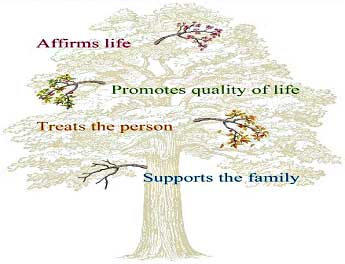 Palliative therapy may use both conventional and alternative approaches.
Diet and cancer
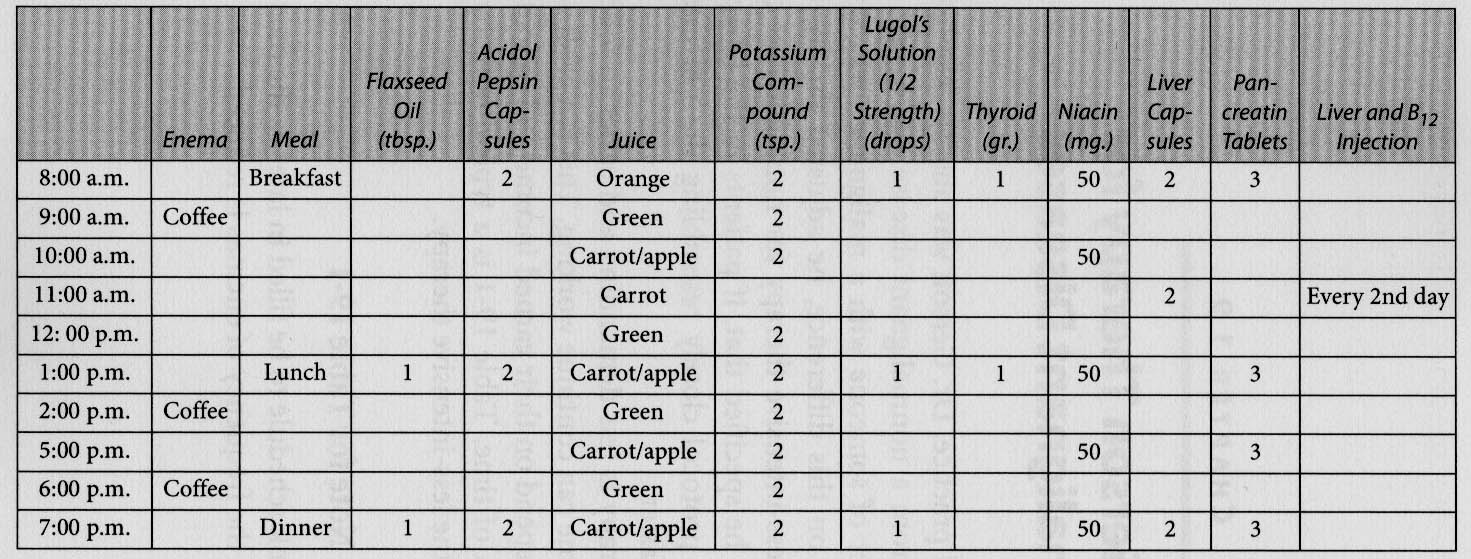 There has been no case-controlled study to show the Gerson method is an effective treatment for cancer.
Hospice care
Palliative care at the end of life

Transition from ‘curing to caring’

May involve significant pain management
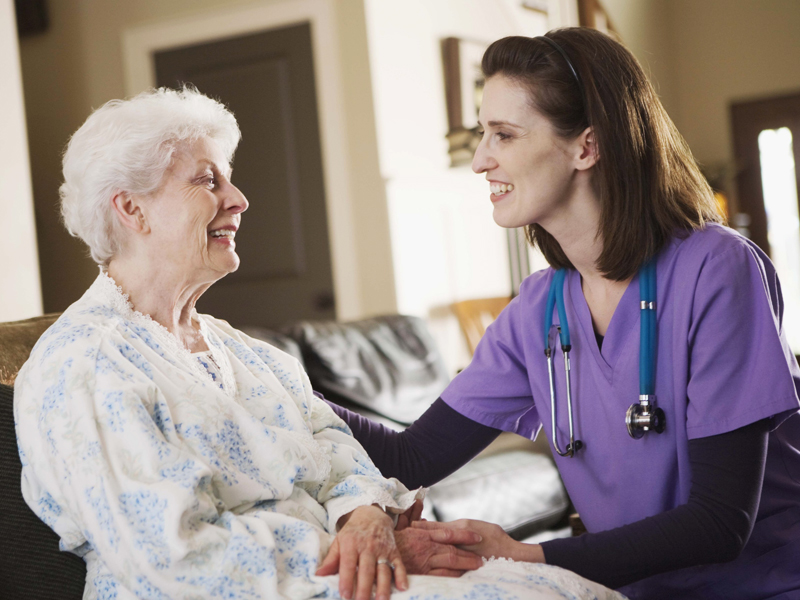 American Cancer Society.
Wrap up: An Integrated Treatment Model
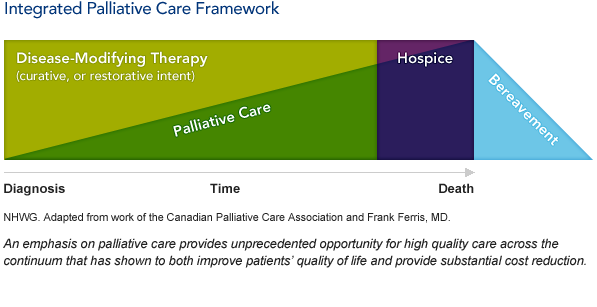 As the disease worsens, more emphasis is spent on palliative and hospice care.
After death, support for families is essential (bereavement care).
Wrap Up: Can we avoid cancer?
Be aware of our genetic heritage

Minimize the incidence of mutations

Bolster our immune systems
Homework
Watch the video about the cost of end of life care.